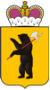 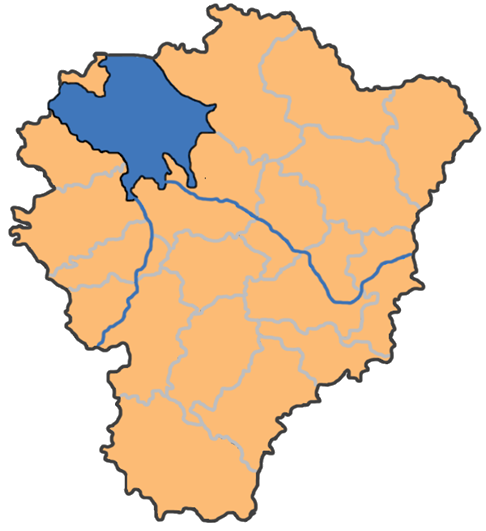 СРЕДНЕЕ ПРОФЕССИОНАЛЬНОЕ ОБРАЗОВАНИЕ ЯРОСЛАВСКОЙ ОБЛАСТИ 2022
ДЕПАРТАМЕНТ 
ОБРАЗОВАНИЯ 
ЯРОСЛАВСКОЙ 
ОБЛАСТИ
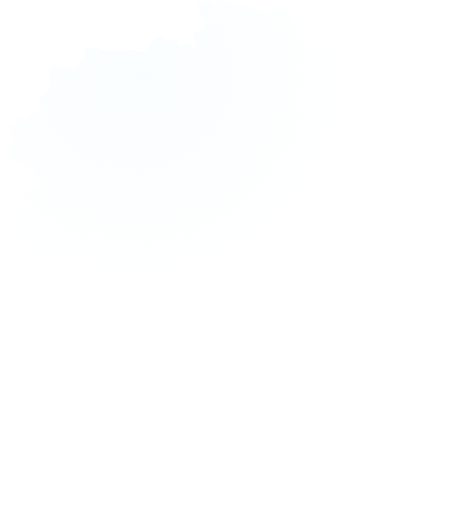 КАДРЫ ДЛЯ ЭКОНОМИКИ И СОЦИАЛЬНОЙ СФЕРЫ
РЫБИНСК
Первомайский
Пошехонский
Любимский
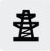 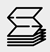 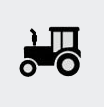 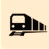 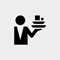 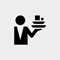 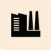 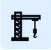 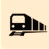 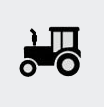 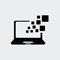 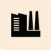 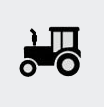 Даниловский
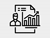 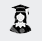 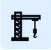 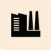 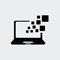 Брейтовский
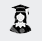 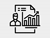 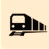 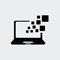 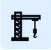 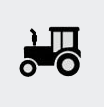 Тутаевский
Некоузский
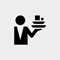 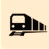 Рыбинский
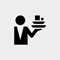 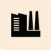 Некрасовский
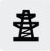 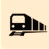 Мышкинский
Большесельский
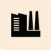 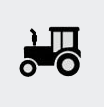 Ярославский
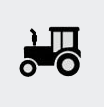 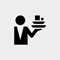 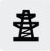 Угличский
ЯРОСЛАВЛЬ
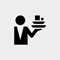 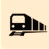 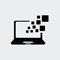 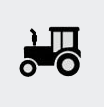 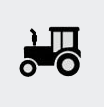 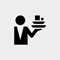 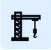 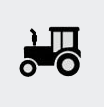 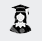 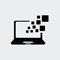 Гаврилов-Ямский
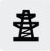 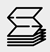 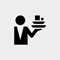 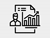 Борисоглебский
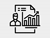 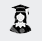 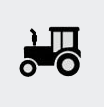 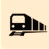 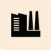 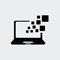 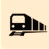 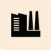 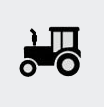 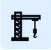 Ростовский
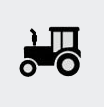 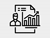 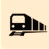 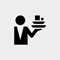 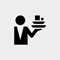 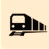 Переславль
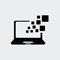 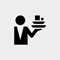 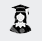 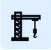 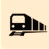 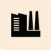 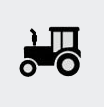 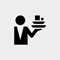 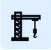 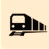 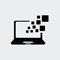 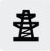 Строительство
Транспорт, 
логистика, ЧС
Сфера услуг, сервис, торговля, 
соц. обслуживание, реклама
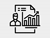 Информационные и 
коммуникационные технологии
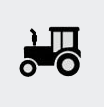 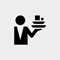 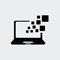 Электротехника, 
электроника, связь
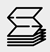 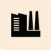 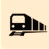 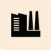 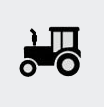 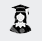 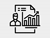 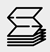 Промышленное 
производство
Сельское и 
лесное хозяйство
Образование, 
педагогика
Экономика, управление, 
юриспруденция
Издательское дело, документоведение